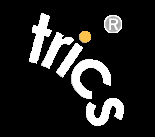 Nick Rabbets, Dorset County Council
TRICS Travel Planning Module
[Speaker Notes: This presentation provides an outline of a proposed new Module to be developed by TRICS.  Many of you will be aware that in 2012 I presented a paper showing the proposed new TRICS 7 design.  This is very much in the same line, I will try and give you an idea of what TRICS are thinking of doing and I would like to hear your views.]
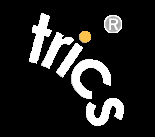 Introduction to TRICS Travel Planning Module
Number of Requests Received from Various Parties

Currently at the investigation and evaluation stage

We need YOUR input – This session will be important to us, you can also discuss ideas in this afternoon’s Forum
[Speaker Notes: I would like to introduce you to TRICS TPM, which is a project to design a Travel Planning Monitoring Tool which has come about by a number of requests from various people suggesting that TRICS could use its extensive knowledge to create a system that is efficient, adaptable and user friendly.  It is envisaged that the system will be completely separate from TRICS, but will build upon our experience in users interfaces, data collection and data display. 

We are currently at an early stage in the development of the design, having been recently investigating system framework options, but we can offer you a glimpse at the concept this morning. 

During this afternoon’s open forum session everyone will have the chance to give us their ideas and discuss these as a group, but for now I’d like to go through a few mock-up screenshots to give you a first glance at the kind of thing we are looking at introducing. We’ve actually made some minor tweaks already to the example you are about to see, but this gives a good initial view of how we see the layout and design of TRICS evolving.]
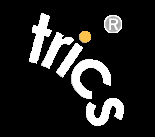 Key Elements
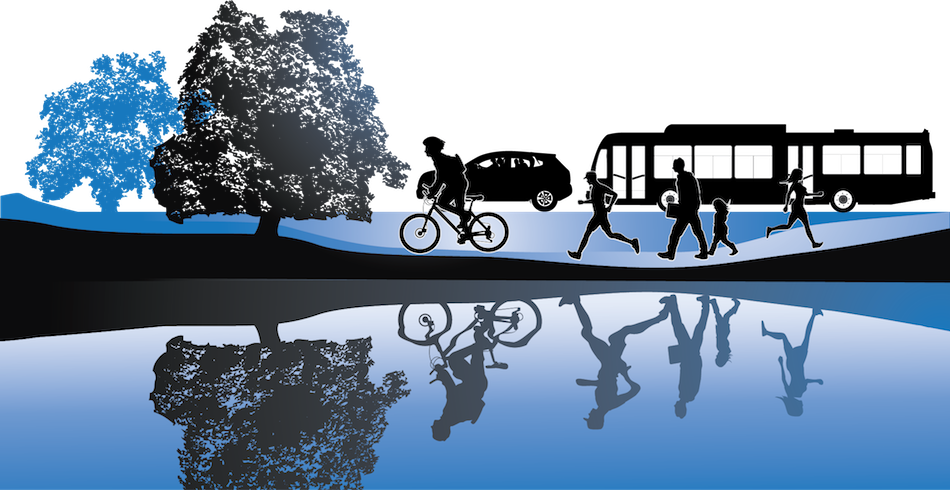 Easy to Use

Hub for each
     Travel Plan


Designed to be used by:
Local Authorities
Consultants
Site TP Coordinators
Schools
Action Groups
[Speaker Notes: As with all our systems we are trying to make it as easy to use as possible.  We envisage the system to be the hub of Travel Planning for all parties involved, starting at the initial concepts of the Travel Plan and writing of the documents all the way through the monitoring once the Travel Plan is in operation and output of comparison reports.

The system will be a multi level tool, enabling users to view and amend any number of sites they are Authorised to access.  So a LA TPO may have access to all the sites within there County; a Company TPO may have access to all the Company Sites within the Country; where a school Head may only have access to their particular school.]
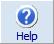 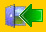 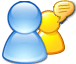 Good
Practice
Guide
Forum
New TP
Help
Logout
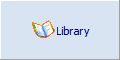 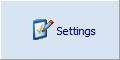 Library
Settings
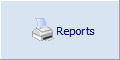 Document
Templates
TRICS TPM
LOGO
Version No.
Email TRICS
Help Desk
Tutorial
H Home Page
My Account
Main Menu
TRICS Travel Plan Module
Map
Available Travel Plans
Actions
6
Dorchester Tesco

Hardy’s School

Poundbury Phase 1
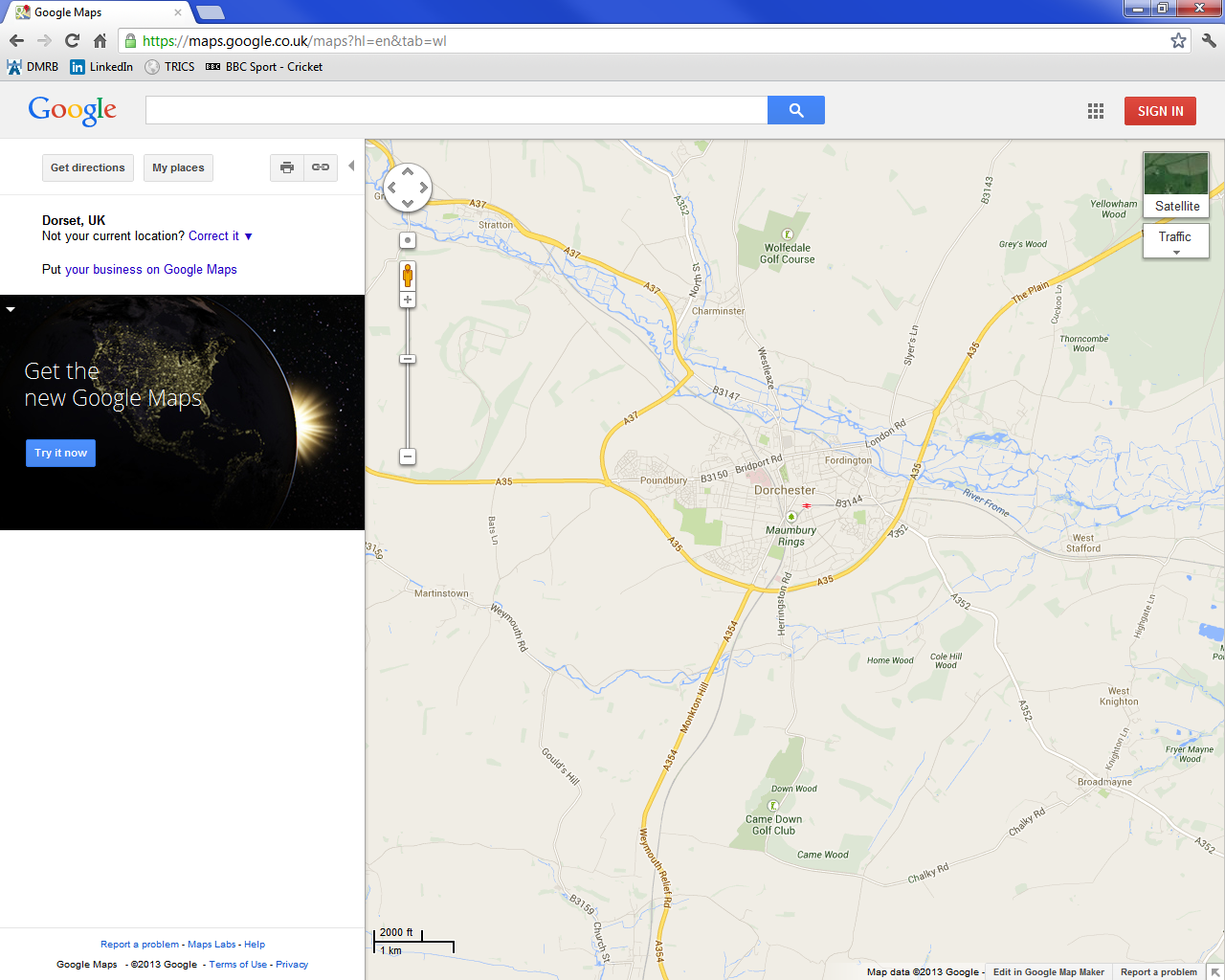 =
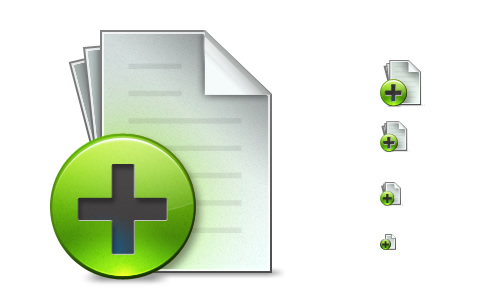 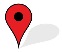 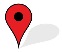 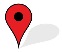 6
Click heading to Sort by that Column
LOGGED IN AS
Name: Sam Smith

Organisation: Dorset County Council

User Ref: 12grt342-001
Double click Travel Plan Name or Icon on Map to go to record
[Speaker Notes: This screen will be the Home Screen once logged on.

If User has a Non-Admin Licence the “New TP” Icon will be greyed out, they will have to contact the relevant TP Administrator to get them to add their User Ref into the “Travel Plan Settings Screen”

Traffic Light system will warn user of impending actions for each Travel Plan. We will need to consult with Travel Planners and need to think about voluntary travel plans, DMT plans, schools, timescales, outstanding actions.  Red Urgent, Orange Imminent, Green OK, think of another for Overdue

Note that the “Help Desk” will be separate from the TRICS Help Desk.

Double Clicking an Icon on the Map or the Travel Plan in the list will take you to the “Main Details Screen” for the relevant TP.  Map Auto Zoom to extents.

Clicking “Home Page” button throughout the system will return the user to this page, if they have access to multiple TPs; or the “Main Details” screen for single TP users.

Needs to be a database of user refs and lists of accessible TP’s.  Also Database of TP’s with list of Allowed Users]
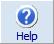 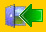 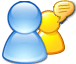 Good
Practice
Guide
Forum
New TP
Help
Logout
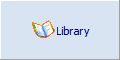 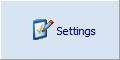 Library
Settings
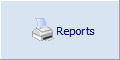 Document
Templates
TRICS TPM
LOGO
Version No.
Email TRICS
Help Desk
Tutorial
H Home Page
My Account
Main Details
Dorchester Tesco Travel Plan
TP Code
Main Details
Reminders
Dorchester Tesco Travel Plan
Title
Calendar
10-10-2013 – Site Meeting - LATPO
22-10-2013 – Questionnaire Survey – STPC
13-11-2013 – Analyse Survey Results – STPC
13-02-2014 – SAM Surveys Required – STPC
01-04-2014 – TP Monitoring Report - LATPO
Dorchester Tesco
Location
Contacts
Castle Way
Street
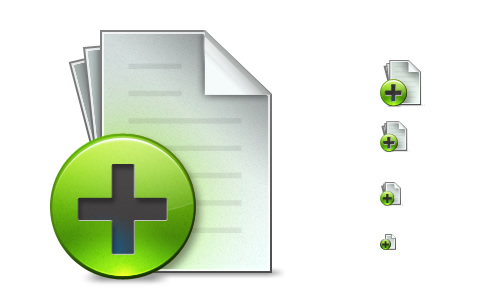 Site Documents
District
Dorchester
Town
Surveys
DC
TRICS Area
Notes
Travel Plan Targets
Postcode
DT1 1XJ
Latitude
54.75100
Longitude
-6.21542
Transport Assessment Figures
Area of Travel Plan
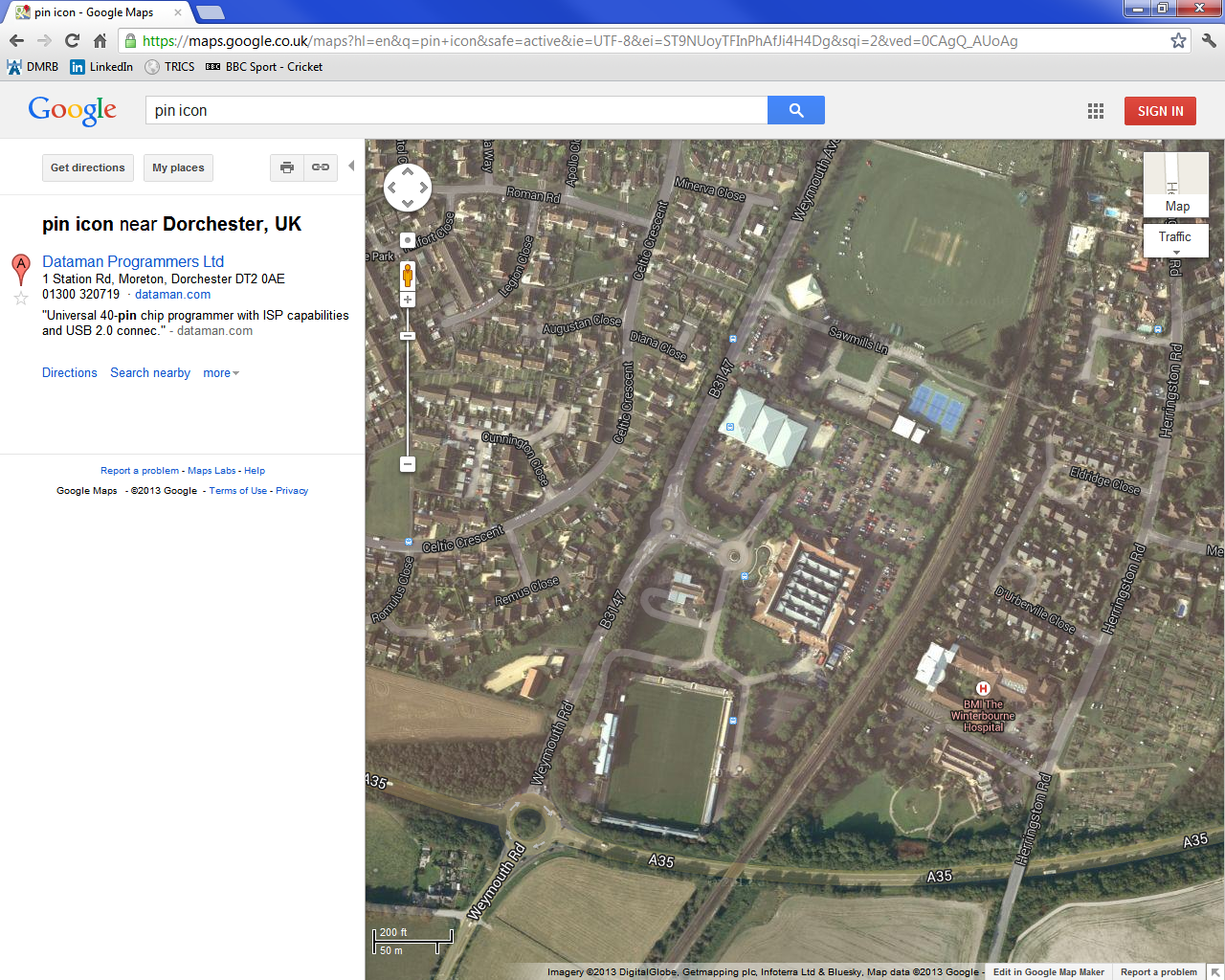 Planning Application Number
TP Reports
6/2012/1234
Main Details
TP Type
Retail - Employees
6
Site Changes
TP Category
Compulsory
6
Cycling
Car Sharing
TP Status
Active
6
Travel Plan Measures
Financial
Public Transport
Shuttle Bus
Web-Site
[Speaker Notes: This will be the opening screen for each individual TP Record

TP Code – Unique number (TP-14001-DC)   TP=Travel Plan 14=Year Created  001=Count   DC=TRICS Area Code.  EVERY DATABASE IN SYSTEM LINKED VIA TP CODE

A reference number should be automatically created for each travel plan. It should be based on the TRICS area code plus a unique number.

“Site Documents” would pull up planning and travel plan documentation.

TP Type: Residential, Employment, Retail-Employees, Retail-All Users, School, Hospital, Mixed
TP Category: Compulsory, Voluntary (definitions to be included via a button here, including S106, conditions etc)
TP Status: Active, Draft, Closed 

In the “Reminders” box, the key activities could automatically change colour when they become overdue.

The area of travel plan image could be obtained from application documents.]
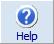 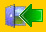 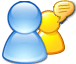 Good
Practice
Guide
Forum
New TP
Help
Logout
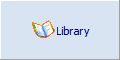 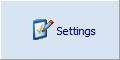 Library
Settings
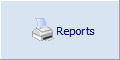 Document
Templates
TRICS TPM
LOGO
Version No.
Email TRICS
Help Desk
Tutorial
H Home Page
My Account
User Settings For
Dorchester Tesco Travel Plan
Main Details
User Access Restrictions List
Calendar
Contacts
6
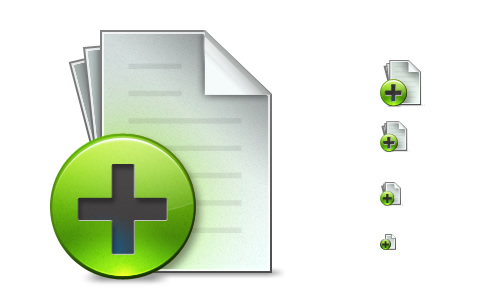 Site Documents
=
Surveys
Notes
=
Travel Plan Targets
6
6
6
Transport Assessment Figures
Save Changes
TP Reports
Only an Administrator can change access restrictions.
Main Details
Standard access restrictions can be amended by clicking Radio Buttons in above Table.  Filled Button
means full access, empty Button means viewing only.
Site Changes
Cycling
15987U12gyw£
User Ref.
6
Save User to Access List
Car Sharing
Travel Plan Measures
Title
First Name
Surname
Sam
Smith
Mr
Financial
Dorset CC
Delete User Access
Company
Public Transport
Administrator
6
Access
Shuttle Bus
Web-Site
[Speaker Notes: Only Administrator has access to this page

This area is populated by the creator of the Travel Plan (the TP Administrator) and restricts the access to relevant users.  Some people may only view the system, whilst others may have restricted access so that they can create Calendar entries and emails but not anything else.

Selecting the User Number, populated from the Contacts List, fills in the name and company data; the administrator then selects the standard access restriction category and presses save, this places the information into the above list where personal access restrictions can be amended.

Select User Number and press Delete User Access to remove the access rights, thus not allowing that user to gain access to the information.

A number of Radio buttons can be used to select the type of access allowed by each user, this is undertaken by the Site Administrator.]
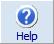 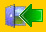 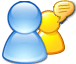 Good
Practice
Guide
Forum
New TP
Help
Logout
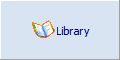 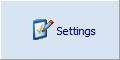 Library
Settings
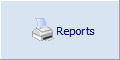 Document
Templates
TRICS TPM
LOGO
Version No.
Email TRICS
Help Desk
Tutorial
H Home Page
My Account
Calendar For
Dorchester Tesco Travel Plan
Main Details
Create New Event
Update Selected Event
Events Calendar
Double click day to list days events
Calendar
Date
10 October 2013
Time
10:30
Contacts
Originator
Sam Smith (LATPO)
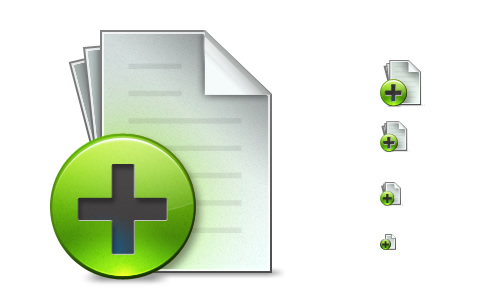 Event Type
Site Meeting
Site Documents
Title/Location
Tesco Dorchester
Surveys
Meeting with Anne Jones to discuss the questions required within Staff Questionnaire and how to encourage car sharing .
Notes
Notes
Travel Plan Targets
Completed
Selected
Event
Transport Assessment Figures
Notified
Sam Smith (LATPO)
Anne Jones (STPC)
Phil Potts (Dorchester Action…..
Events
Double click event to view
6
TP Reports
6
01-10-2013

09:32      Site Audit Completed

11:00      Postcode Data   Sarah Smyth

10-10-2013

10:30      Site Meeting 
                  Tesco Dorchester

22-10-2013

09:30       Post Staff Q..   Anne Jones
Main Details
1 Day – Email to Recipients Above
Reminder
6
Site Changes
Cycling
Created By
Sam Smith (LATPO)
Car Sharing
Save Event
Travel Plan Measures
Date
13 September 2013
Time
17:25
Financial
Public Transport
Completed By
Sam Smith (LATPO)
Event Completed
P
Shuttle Bus
Date
10 October 2013
Time
11:30
Web-Site
[Speaker Notes: This area is for the creation of events.  Note the “Reminder” bar, this will send an email to selected people to remind them of an event or meeting etc.

If you have admin access you will be able to create an event on this screen. We are thinking of having three levels of access. View Only, Administrator, Full Access (??).

Upon creation of an event, a standard email should automatically be sent to all people in the notification list. In the “Reminder” field the number of days could be changed from 1 to a different number (up to 14 days perhaps?). The “Notified” area should be controlled from the “Contacts” page, with an admin user required to change the entries.

Calendar Database]
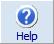 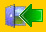 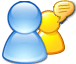 Good
Practice
Guide
Forum
New TP
Help
Logout
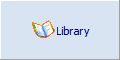 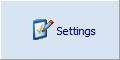 Library
Settings
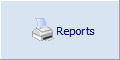 Document
Templates
TRICS TPM
LOGO
Version No.
Email TRICS
Help Desk
Tutorial
H Home Page
My Account
Contacts For
Dorchester Tesco Travel Plan
Main Details
Active Contact List
Calendar
6
Contacts
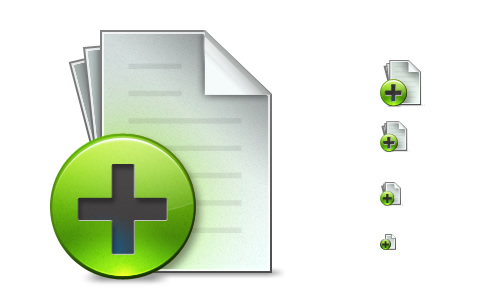 Site Documents
=
Surveys
Archived Contacts
Notes
Travel Plan Targets
Transport Assessment Figures
TP Reports
6
Main Details
Site Changes
Archive Selected Contacts
Email Selected Contacts
(Opens Users Microsoft Outlook)
Cycling
Car Sharing
User Ref
15987U12gyw£
Travel Plan Measures
Find Details from 
TRICS TP Username
Name
Sam Smith
Financial
Local Authority Travel Plan Officer (LATPO)
Job Title
Public Transport
Add Contact to Active List
Dorset CC
Shuttle Bus
Company
Web-Site
[Speaker Notes: The people contained within this area become available for Calendar Events, Reminders and Emails etc. This page would be created by someone like the Travel Plan Co-Ordinator for the site.

Selecting a contact or contacts and pressing the email button will open users Outlook, with email addresses already completed.  Could also look at the subject title being partially completed with TRICS TP – and the Travel Plan title; i.e. “TRICS TP – Dorchester Tesco Travel Plan”.

Radio buttons should reset when navigating away from page.

Find Details from Username automatically imports personal details held on TRICS System from the username

Include Date of Archiving]
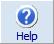 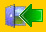 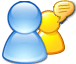 Good
Practice
Guide
Forum
New TP
Help
Logout
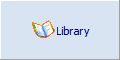 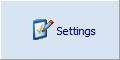 Library
Settings
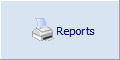 Document
Templates
TRICS TPM
LOGO
Version No.
Email TRICS
Help Desk
Tutorial
H Home Page
My Account
Documents For
Dorchester Tesco Travel Plan
Main Details
Document List
Calendar
Contacts
6
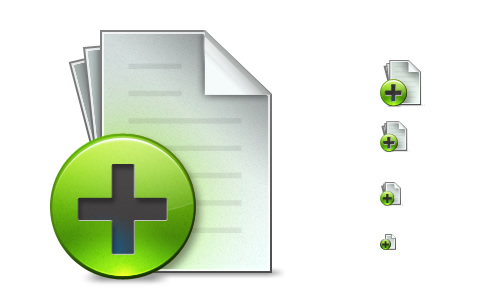 Site Documents
=
Surveys
Notes
Travel Plan Targets
6
Transport Assessment Figures
Double Click Document to Open
Click heading to Sort by that Column
TP Reports
Main Details
Site Changes
Upload Document to STraPIT System
Cycling
Transport Assessment
Document Title
Car Sharing
Travel Plan Measures
Upload Document
12/10/2011
Document Date
Financial
A.N.Other
Author
Public Transport
Only pdf files accepted for Upload
Some Consultancy
Shuttle Bus
Company
Web-Site
[Speaker Notes: Upload Document opens a Browser for the user to locate Document to be Uploaded to system.  

Consideration to web-links to Planning Application data etc was made.  However, this does rely on web-link always being available and unchanged, therefore, would suggest that pdf’s are only used.

Possible tech note upon pdf size and reduction of large files.]
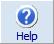 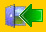 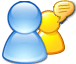 Good
Practice
Guide
Forum
New TP
Help
Logout
Mode
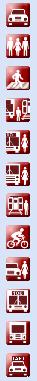 Vehicle

Total People

Pedestrians

PT Users 

Bus/Tram Users 

Coach Users 

Train Users 

Cyclists 

Occupants 

PSV’s

OGV’s

Taxis
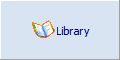 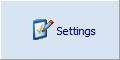 Library
Settings
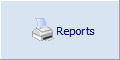 Document
Templates
TRICS TPM
LOGO
Version No.
Email TRICS
Help Desk
Tutorial
H Home Page
My Account
Surveys For
Dorchester Tesco Travel Plan
Main Details
Postcode Data
SAM Data
Questionnaire Data
Site Audits
Survey Date
6
15 February 2012
Calendar
Vehicle Distribution Map
Contacts
Create New Postcode Data
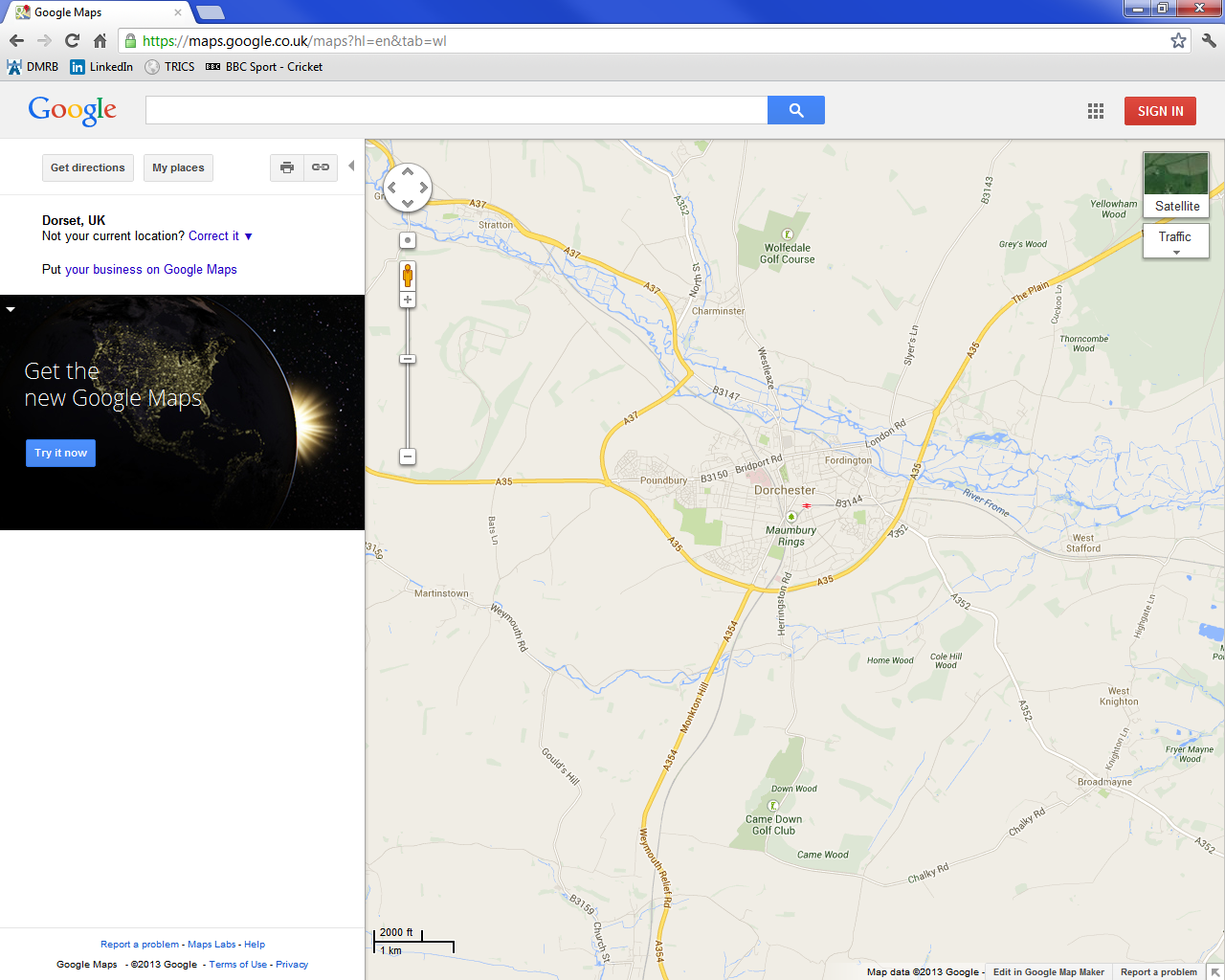 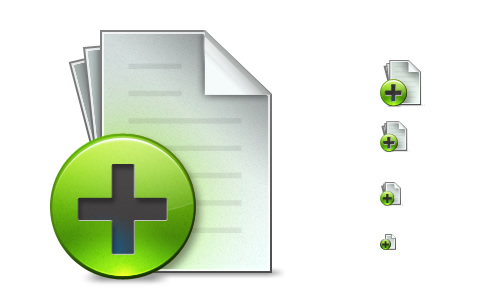 Site Documents
Vehicle
Postcode Data
Surveys
6
DT1 1XJ	1
DT1 1XN	2
DT1 1ST	1
DT1 2RD	1
DT2 1AW	1
DT2 4ES	2
DT3 6TH	3
Notes
=
Travel Plan Targets
Transport Assessment Figures
TP Reports
Main Details
6
Site Changes
Cycling
Car Sharing
Travel Plan Measures
Financial
Public Transport
Shuttle Bus
Web-Site
Created By
Anne Jones (STPC)
Date
16 February 2012
Time
13:25
[Speaker Notes: Clicking “Create New Postcode Data” will open a standard template that Excel data can be imported into or manual input can be undertaken.  Saving will then record data within Site Documents and place summary within Postcode Data Sheet.  Similar sheets will also need to be created for the other types of Survey.  Questionnaire Data should have a link to Survey Monkey or similar site.

The system must be able to take existing survey data from other systems, like iTrace, and put them into TRICS TPM.  Perhaps need to look at exporting existing data into CSV format, which user can then paste into a standard iTrace to TRICS TPM template.

The map would be linked to travel plan type and travel plan category, and could show catchment areas.

SAM Data – List of SAM Surveys with PDF Documents

Button to contact TRICS to organise a SAM Survey opens Outlook with possibly standard text.

Questionnaire Data – Button to Open Questionnaire Template

Input Template for results

List of Questions with Radio buttons – Data/Graphs/Tables/Charts then displayed similar to above.

Site Audits - Button to Open Questionnaire Template

Input Template for results

List of Questions with Radio buttons – Data/Graphs/Tables/Charts then displayed similar to above]
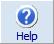 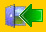 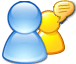 Good
Practice
Guide
Forum
New TP
Help
Logout
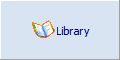 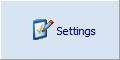 Library
Settings
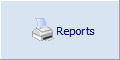 Document
Templates
TRICS TPM
LOGO
Version No.
Email TRICS
Help Desk
Tutorial
H Home Page
My Account
Personal Notes For
Dorchester Tesco Travel Plan
Main Details
Notes for Dorset County Council viewing only
Calendar
Contacts
6
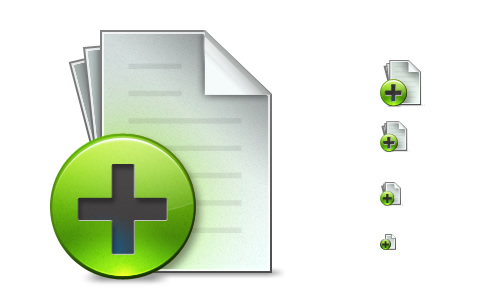 Site Documents
=
Surveys
Notes
Travel Plan Targets
Transport Assessment Figures
TP Reports
Main Details
Site Changes
Cycling
Car Sharing
Travel Plan Measures
Financial
Public Transport
6
Shuttle Bus
Web-Site
[Speaker Notes: This is a notes area for each organisation, not to be viewed by other organisations or users

Facility to Add, Edit and Delete]
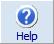 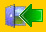 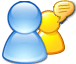 Good
Practice
Guide
Forum
New TP
Help
Logout
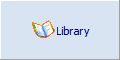 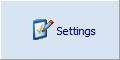 Library
Settings
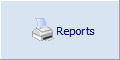 Document
Templates
TRICS TPM
LOGO
Version No.
Email TRICS
Help Desk
Tutorial
H Home Page
My Account
Standard Document Templates
Main Details
Document Filtering
Calendar
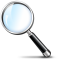 ALL
Search
6
Document Area
Contacts
Document Template List
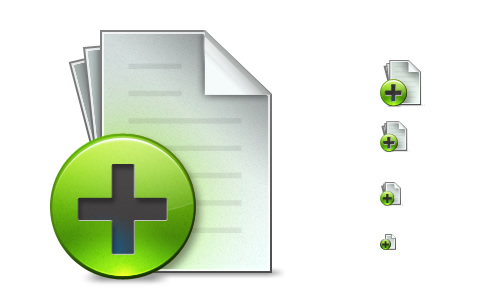 Site Documents
6
Surveys
Notes
=
Travel Plan Targets
Transport Assessment Figures
TP Reports
Main Details
Site Changes
Cycling
Car Sharing
Travel Plan Measures
6
Financial
Public Transport
Double Click Document to Open.
To suggests amendments or additional Standard Documents please use the “Email TRICS” Icon above and
they will be considered and placed within the global library.
Shuttle Bus
Web-Site
[Speaker Notes: This is a list of standard documents controlled centrally by TRICS, to consist of survey input templates, reports, travel plans, questionnaire survey questions etc.  Once opened these can be changed/personalised, however, only way to add to this list is via TRICS management control. JMP could produce some standard document templates for consultation, along with some accompanying guidelines on the information that is to be provided.]
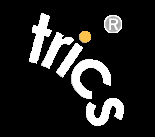 What Next?
Technical Working Group formed to look into details of System

Extensive research into possible Programming Languages

Users Invited to take part in 
    detailed Alpha Testing
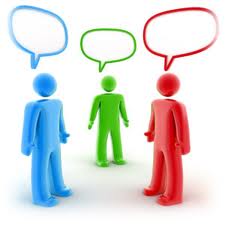 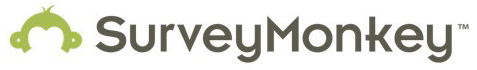 [Speaker Notes: A Technical Working Group will be created to involved a number of Travel Planners from Consultancies, Local Authorities and other Organisations to ensure the system is what is actually needed.

As with the TRICS7 design programme we are intending to invite users to get involved in the development and testing of the system.  With their comments being recorded via SurveyMonkey, this method was very successful during previous consultations, so we are not intending to change it.]
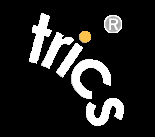 TRICS Community
TRICS Travel Planning progress updates on Twitter and LinkedIn.



TRICS Newsletter coverage at key stages of development 

Ideas Always welcomed via Email
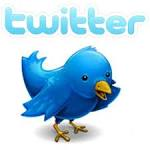 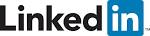 [Speaker Notes: As always with things we do at TRICS, you the Users are very important.  Our systems are designed to make your lives easier, therefore, the more you get involved the better the system will be.  Even if you are not involved in the Travel Planning field, suggest to your colleagues that could get involved.]
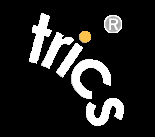 The BIG Question
Should TRICS continue development of the Travel Planning Module?
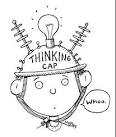 [Speaker Notes: So What do you think?]